Thermal Stability of LiCoO2 and Garnet Solid Electrolyte Li7La3Zr2O12
Outline
Introduction/Background

Experimental Process

Results

Conclusion
Motivation
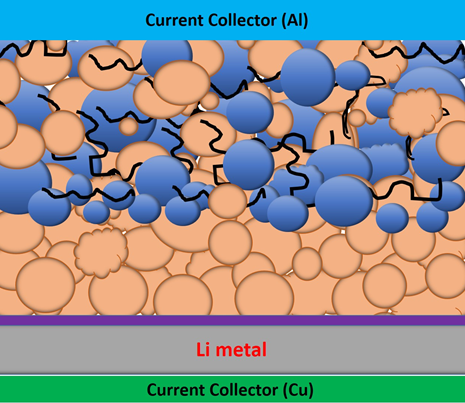 To better understand the thermal 
   stability of the LCO and LLZO composite

Decrease the interfacial impedances
Solid State Electrolytes
Solid superionic conducting material

Replaces traditional liquid electrolyte

Creates a strong ionic bridge between cathode and anode
Benefits
Safety 
Boeing 787, Tesla Model S, Cell Phones, Laptops, Etc

Increased Power Density
More battery life and charge cycles

Degeneration
Can last thousands of years

Temperature Stability
Cons
Cost to Produce
Rare materials – Ex. Germanium
Lengthy, in depth production methods

Interface Impedences
Poor cycle stability
Poor rate capability 

Currently Unrealistic Applications
Ex. Lithium-Air
My Research
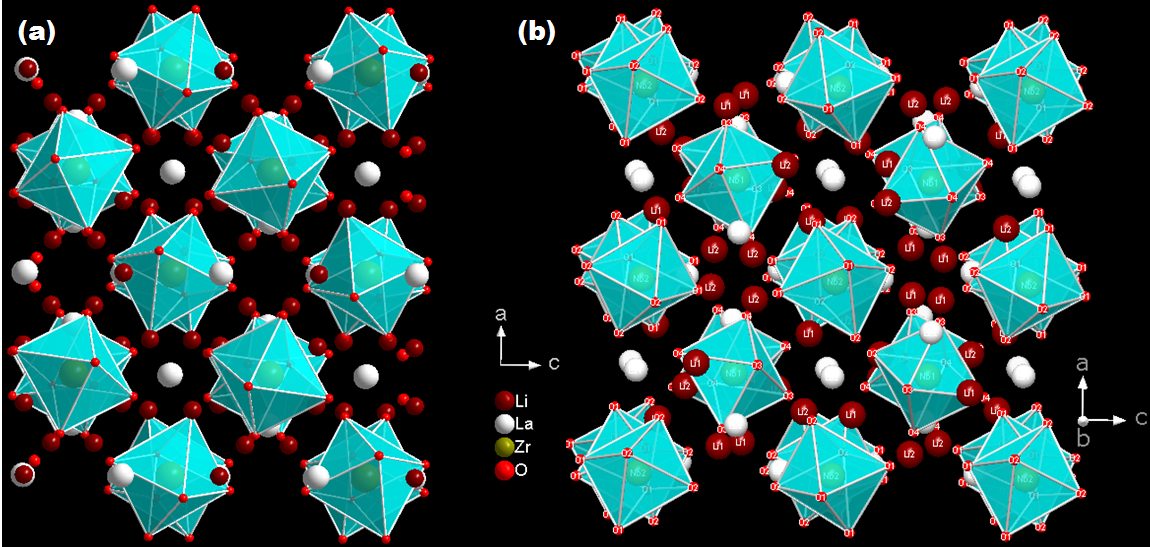 Different Lithium Lanthanum 
	Zirconium Oxide States
Cubic
Tetragonal


X-Ray Diffraction (XRD)

Electrochemical Impedance Spectroscopy (EIS)

Differential Scanning Calorimetry (DSC)
Material Fabrication
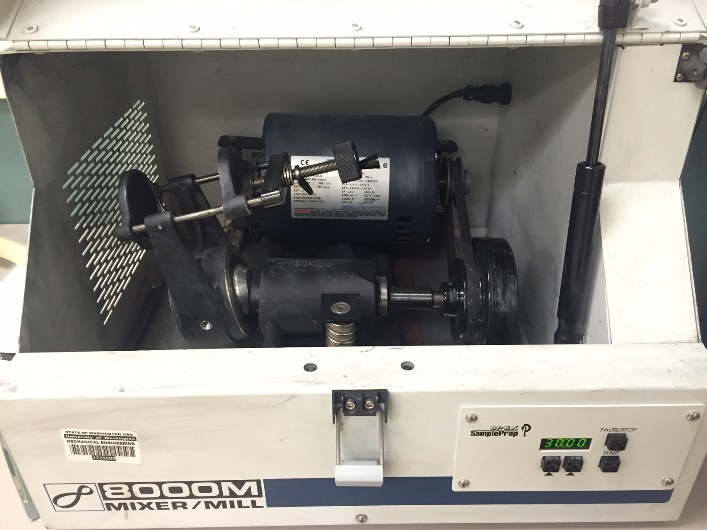 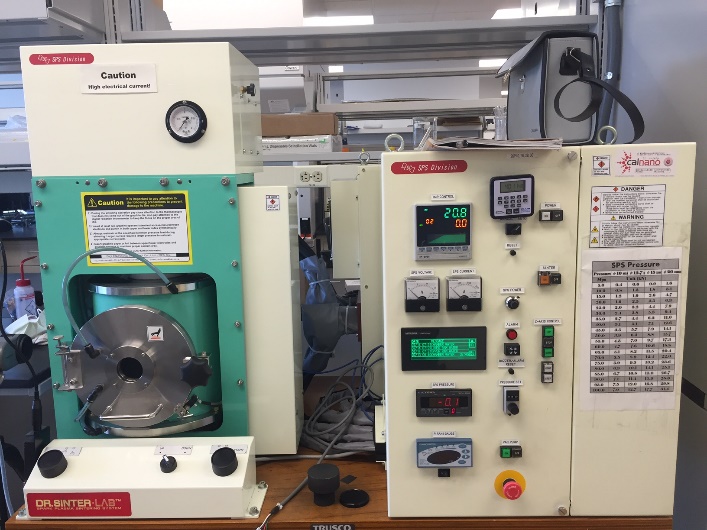 Initial LLZO mixing
Cubic doped with aluminum
Ball Mill

Cold Press and Heat Sample 

Grind and Store in Glove Box

Spark Plasma Sintering (SPS), XRD, Furnace Sintering
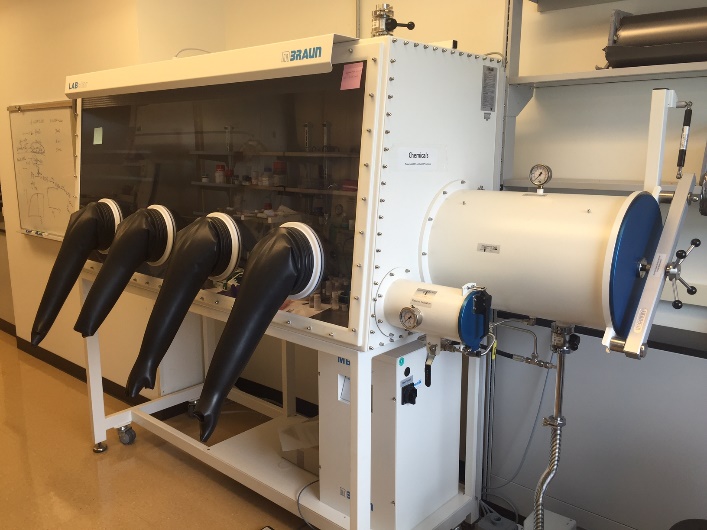 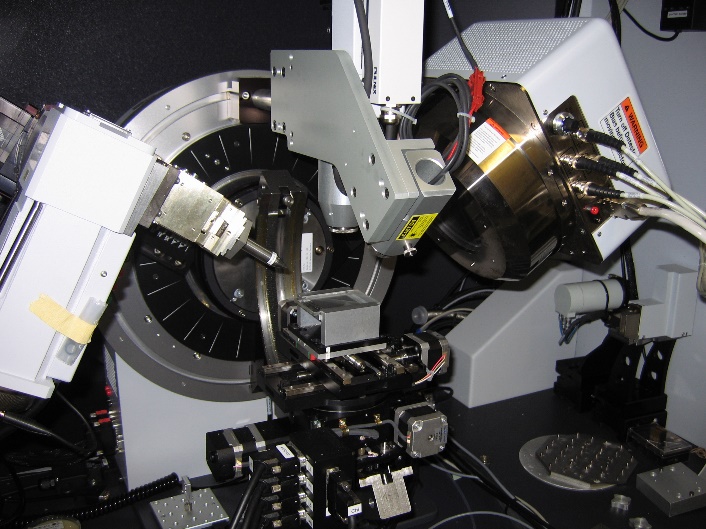 Cubic LLZO Electrochemical Impedance Spectroscopy
Tetragonal LLZO Electrochemical Impedance Spectroscopy
XRD of Pure c-LLZO and t-LLZO
XRD Analysis of Cubic Phase LLZO - LCO
XRD Analysis of Tetragonal Phase LLZO - LCO
Cubic Differential Scanning Calorimetry
H2O
LiOH
LiZrO and LaLiCoO
Tetragonal Differential Scanning Calorimetry
H2O
LiOH
LiZrO and LaLiCoO
Lithium Vaporization
Conclusion
Cubic LLZO is not thermally stable enough to undergo sintering
Different methods should be considered
LCO and c-LLZO could still be good product despite impurities
Impurities may have minimal effect
Needs further research
Thank you for your time!